Figure 4. Quantitative analyses of the increase-type neurons. (A) and (B) Time courses of the population activity ...
Cereb Cortex, Volume 26, Issue 3, March 2016, Pages 1187–1199, https://doi.org/10.1093/cercor/bhu308
The content of this slide may be subject to copyright: please see the slide notes for details.
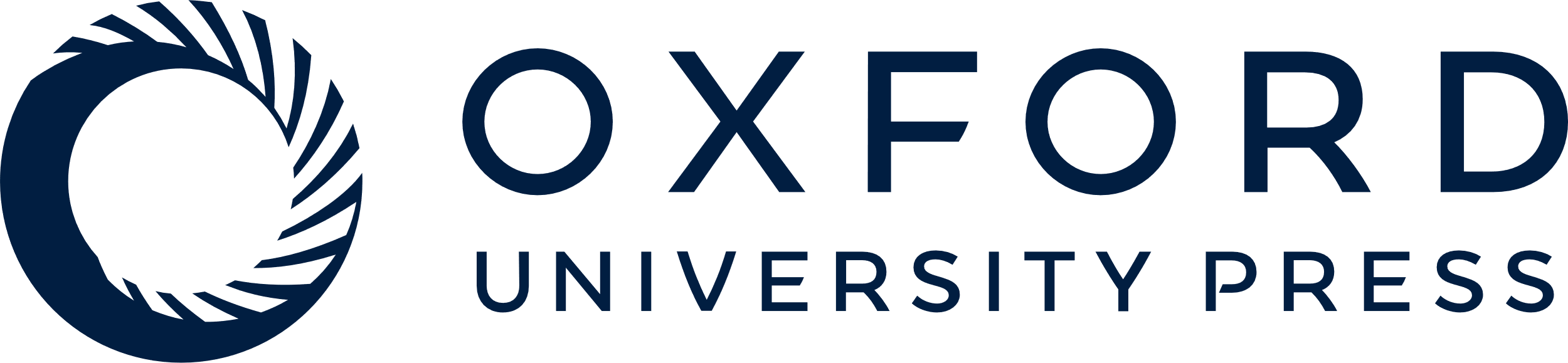 [Speaker Notes: Figure 4. Quantitative analyses of the increase-type neurons. (A) and (B) Time courses of the population activity following the target onset (A) or saccade initiation (B) under the Deliberate condition. The shaded areas indicate ± SEMs. The magenta raster below the traces indicate 25-ms time intervals when neuronal activity during antisaccades differed from that during NoGo trials (A) or prosaccades (B). (C) and (D) Comparison of the firing rate of individual neurons during antisaccades with that during NoGo trials (C) or prosaccades (D) under the Deliberate condition. Neuronal activity was measured for a 250-ms interval following the target onset (black bars in A) or a 150-ms interval starting from 100 ms before saccade initiation (black bars in B). Red symbols indicate the data with a significant difference (P < 0.05). (E) and (F) Time courses of the population activity under the Immediate condition. Conventions are the same as in (A) and (B). (G) and (H) Each data point compares the firing rate of individual neurons during antisaccades with that during the other tasks under the Immediate condition.


Unless provided in the caption above, the following copyright applies to the content of this slide: © The Author 2015. Published by Oxford University Press. All rights reserved. For Permissions, please e-mail: journals.permissions@oup.com]